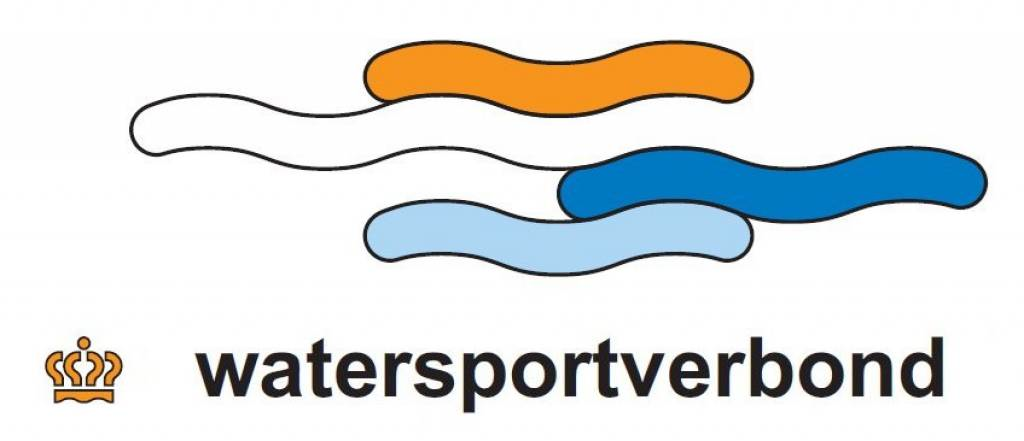 Een leven lang watersporten mogelijk maken
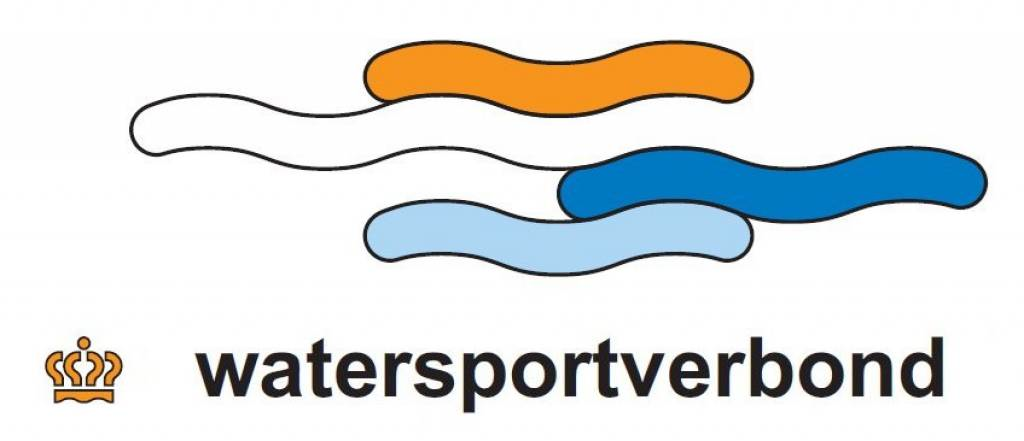 Het Watersportverbond – gezamenlijk maken we een leven lang watersporten mogelijk
Het watersportverbond heeft ca. 440 aangesloten verenigingen en ca. 90.000 leden;

Drie kerntaken van het watersportverbond: belangenbehartiging, ontwikkeling sport & recreatie, verenigingsondersteuning 

Contributie (afdracht Watersportverbond): 
EUR 19,50 voor volwassenen
EUR 9,75 per jeugdlid.

NB: Scouting betaalt EUR 0,50 per waterscout aan het Watersportverbond (totaal ca. EUR 5.000)
1
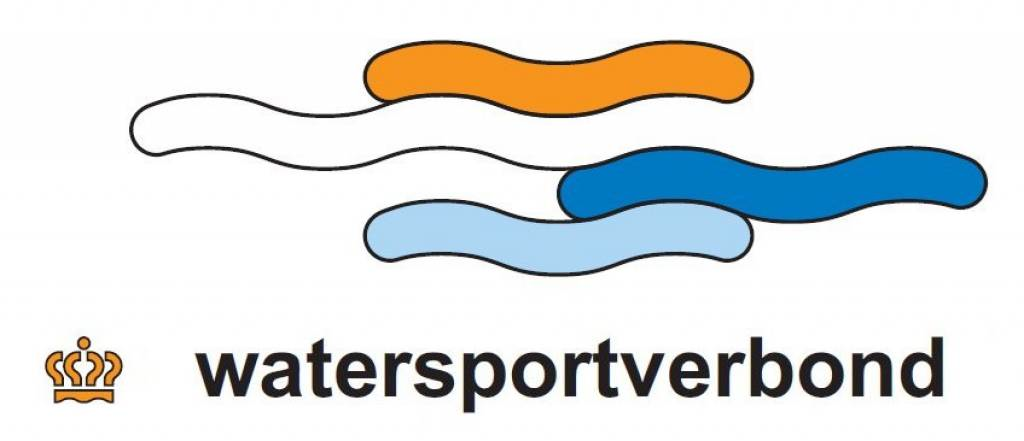 VERENIGINGSONDERSTEUNING - Het Watersportverbond zorgt dat ca. 70 scoutingverenigingen jaarlijks EUR 35.000,- terugkrijgen
Het Watersportverbond roept jaarlijks alle aangesloten verenigingen op om ecotax terug te vragen;

Het enige dat verenigingen hoeven te doen, is hun energiefactuur toesturen. 

Het Watersportverbond berekent de teruggave, zorgt voor indienen aanvraag en afhandeling met het Ministerie van VWS.
2
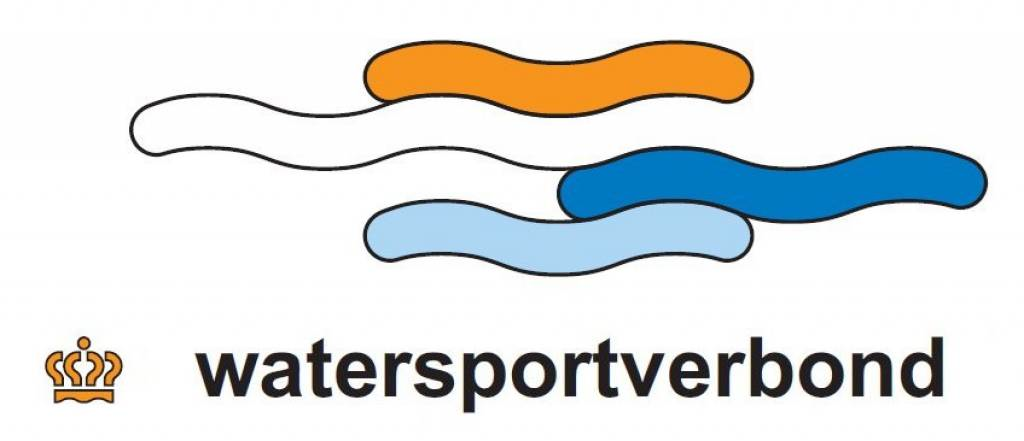 BELANGENBEHARTIGING - Het Watersportverbond spant zich op landelijk niveau in voor bevaarbaar, betaalbaar en bereikbaar water voor alle watersporters
Het watersportverbond zorgt in z’n algemeenheid o.a. voor instandhouding van voorzieningen: wachtplaatsen, aanlegsteigers, overdraagplaatsen, openingstijden bruggen en sluizen, etc. 

Daarnaast werken we mee aan wetgeving, bijvoorbeeld t.a.v. Vaarbelasting, eisen aan wachtschepen, vaarbewijs ja/nee,  

Deze voorzieningen worden ook door de waterscouts gebruikt.
3
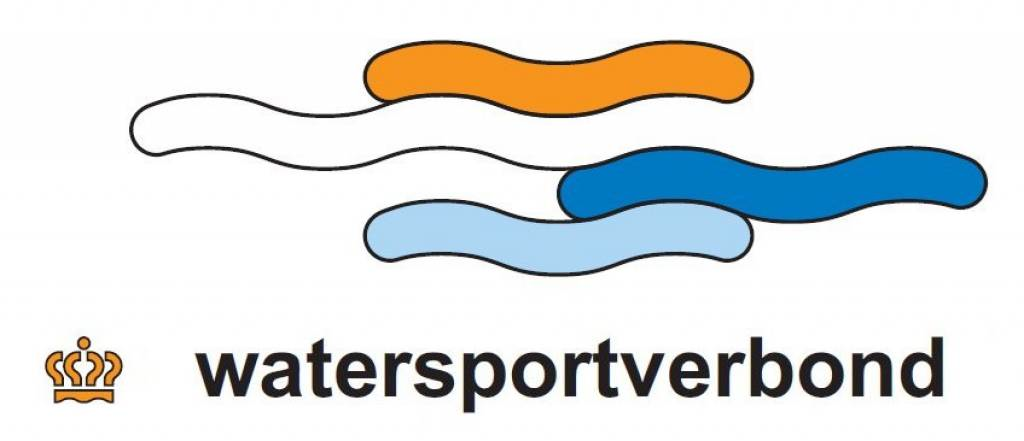 BELANGENBEHARTIGING - Op diverse plaatsen in de regio betaalt het lidmaatschap zich concreet uit voor de waterscouts:
Harderwijk: watersportvereniging + waterscouts moesten verplaatsen i.v.m. aanleg Waterfront. Watersportverbond heeft dit proces begeleid voor beide partijen;

Bronckhorst: gat richting de IJssel waardoor vaarwater beschikbaar blijft voor zowel watersportverenigingen als de waterscouts. Zonder inzet Watersportverbond was varen daar nu niet mogelijk;

Arnhem: in nauw overleg met 2 watersportverenigingen, 2 scoutinggroepen en de zeekadetten is gewerkt aan een nieuwe vestiging in de uiterwaarden. Watersportverbond heeft regierol.

Kennemerland: vaarwegbeheer en bedieningstijden zijn van groot belang voor waterscouts met een oud Marineschip, het Watersportverbond hamert hierop.
4
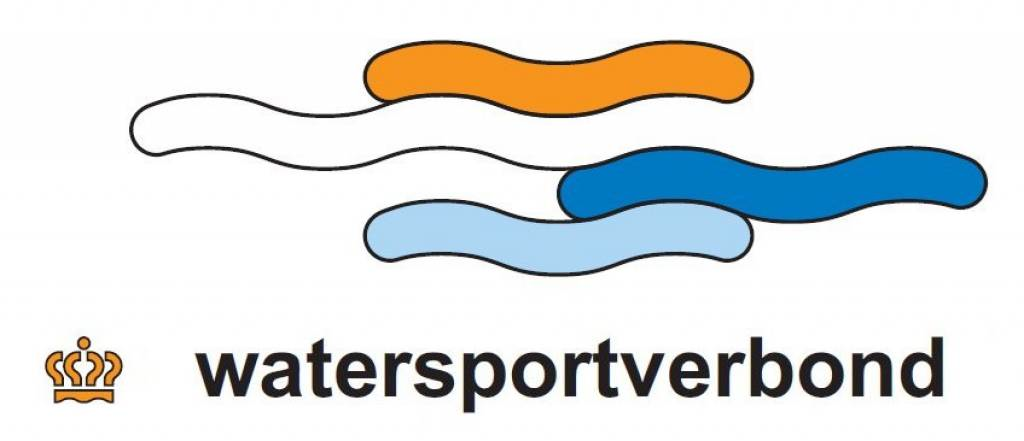 BELANGENBEHARTIGING – Diverse scoutinggroepen hebben blijven graag aangesloten bij het Watersportverbond (1)
KENNEMERLAND

“Scouting Kennemerland zal niet zo blij zijn met dit voorgenomen besluit. De vertegenwoordiger van scouting Kennemerland is altijd zeer nauw betrokken bij belangenbehartiging in de regio Haarlem.

Ook namens hen participeert het Watersportverbond in diverse overlegorganen, zoals RWS, de provincie Noord-Holland, de gemeente Haarlem en het hoogheemraadschap Rijnland.”
5
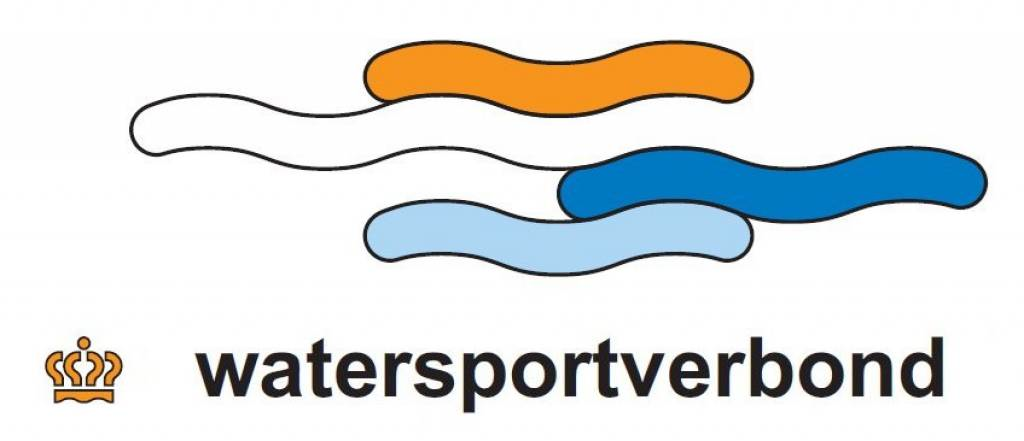 BELANGENBEHARTIGING – Diverse scoutinggroepen hebben blijven graag aangesloten bij het Watersportverbond (2)
AMSTERDAM

“In het Amsterdamse is er een hele grote samenwerking tussen Verbond en Scouting.
We hebben veel bereikt bij de lokale overheid, bijvoorbeeld bij de acties rond de Nieuwe Meer.

Bij de ondertekening van brieven en standpunten werden altijd de betreffende Watersportverenigingen en Scouting verenigingen benoemd.

Ik durf wel te verkondigen dat, door de samenwerking van Scouting en het Verbond, we erg veel hebben bereikt, mede dankzij het Verbond.”
6
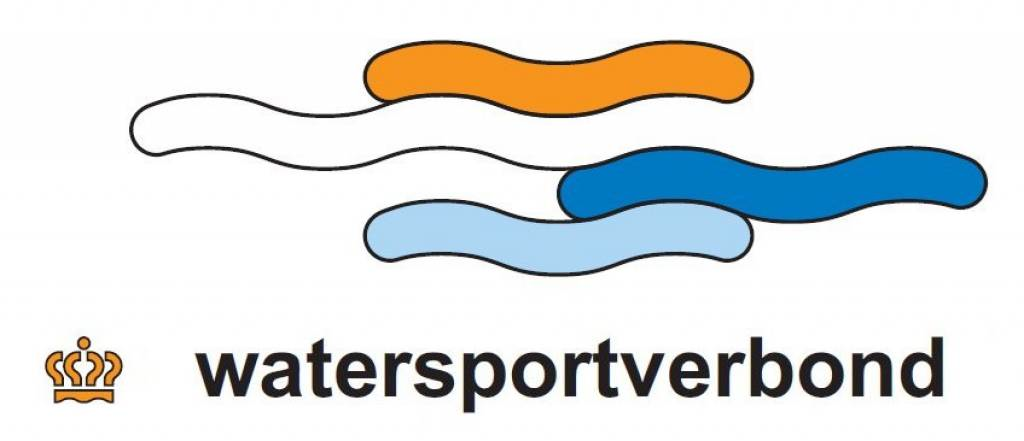 BELANGENBEHARTIGING – Nauwere samenwerking zal leiden tot nog meer profijt voor de scoutingverenigingen
Het Watersportverbond heeft >100 vrijwilligers verdeeld over 17 regioteams die zich dagelijks in de regio inzetten op eerder genoemde terreinen;

Goede contacten op alle niveaus: RWS, provincies, sportraden, gemeenten;

Jaarlijks organiseert het WSV in iedere regio minimaal één inspraakavond/regiovergadering voor plaatselijke watersportverenigingen.

Het kan beter:

Vaste vertegenwoordiging van de Scouting in deze regioteams zou ons samen nog sterker maken;

Afvaardiging van Scouting op deze inspraakavonden zorgt voor een sterkere verbondenheid tussen WSV en Scouting: in contact komen met elkaar.
7
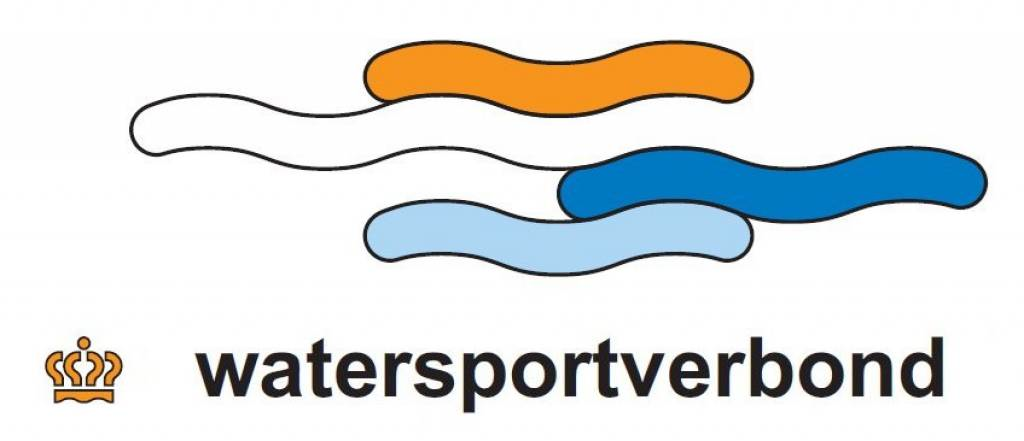 SPORT & RECREATIE – Het Watersportverbond kan de Scoutingverenigingen faciliteren
Het Watersportverbond heeft kennis van het organiseren van watersportactiviteiten door verenigingen: van kennismaking met de watersport tot het organiseren van wedstrijdjes;

Het Watersportverbond heeft programma’s/projecten waarop Scoutingverenigingen kunnen aanhaken: Optimist on Tour, Veilig Sportklimaat, Opleidingstrajecten, etc. Veelal in samenwerking met lokaal onderwijs.

Het Watersportverbond heeft materialen ter beschikking voor aangesloten verenigingen: kanotrailers, optimistentrailers, boeien, wedstrijdmateriaal, wetsuits, zwemvesten, etc.

Een voorbeeld:

Met Optimist on Tour komen we per jaar in 12 regio’s en laten we 6.000 kinderen kennismaken met de watersport. Lokale scoutinggroepen kunnen hier mooi op aanhaken door deze kinderen in samenwerking met het WSV te enthousiasmeren voor een vervolg!
8
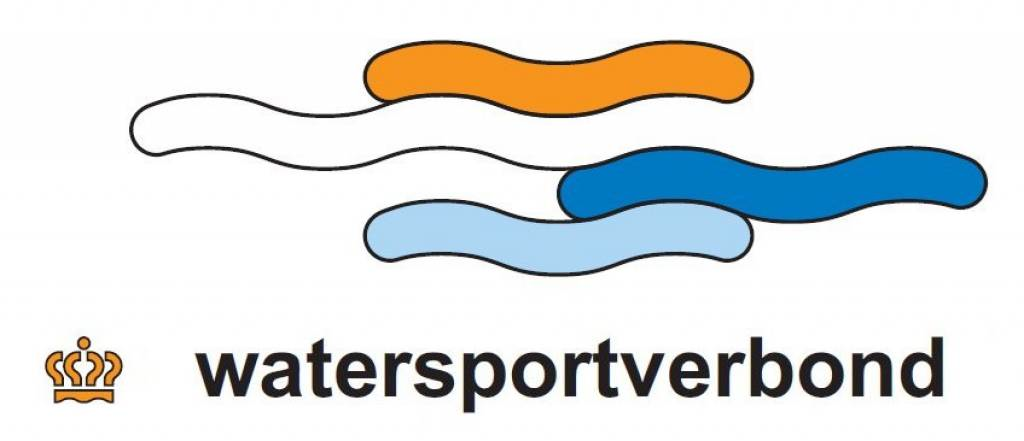 SPORT & RECREATIE – CWO opleidingen
Het Watersportverbond behartigt ook de belangen van Scouting binnen het CWO via de kwaliteitscommissie en de controleursvergadering;

Het Watersportverbond heeft zich sterk gemaakt dat Scouting vertegenwoordigd werd in de werkgroep Competentie Gericht Opleiden van het CWO.

Watersportverbond levert trainers op bijscholingsweekenden van de Scouting Zeilschool t.b.v. kader van Scoutinggroepen dat nog niet CWO gecertificeerd was/is.
9
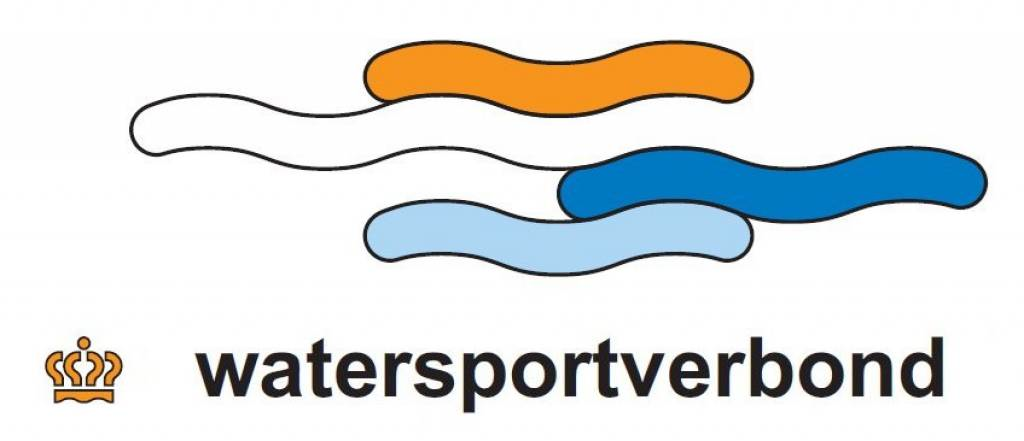 RESUMÉ – samen zorgen we voor toegankelijke watersport
We hebben in ieder geval twee gezamenlijke belangen…

Toegankelijk vaarwater en passende wet- en regelgeving: het Watersportverbond werkt hier hard aan en wenst betrokkenheid van de Scouting;


Meer jeugd op het water: het Watersportverbond heeft de kennis, programma’s en faciliteiten om de scoutingverenigingen te faciliteren.


… en er zijn vast nog meer mogelijkheden voor een sterke samenwerking!
10